Elektronická  učebnice - II. stupeň              Základní škola Děčín VI, Na Stráni 879/2  – příspěvková organizace                                	        Anglický jazyk
46.1 English pronunciation - zásobník(výslovnost v angličtině)
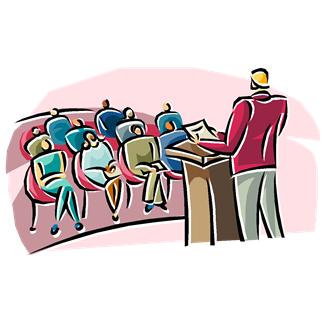 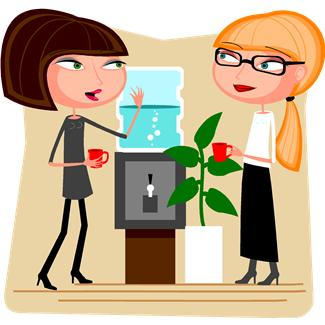 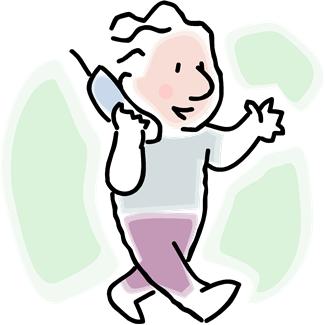 In all these situations you should use the correct pronunciation to get the message through. Sometimes different pronunciation can change the meaning. 
It´s also important to know the phonetic alphabet when you look some new words up in the dictionary.
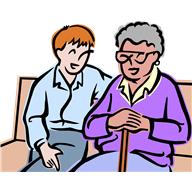 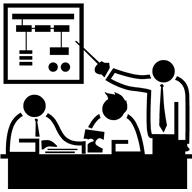 Autor: Mgr. Michaela Kaplanová
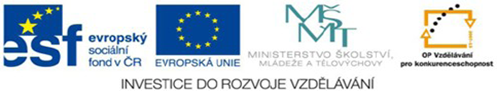 Elektronická  učebnice - II. stupeň              Základní škola Děčín VI, Na Stráni 879/2  – příspěvková organizace                                	        Anglický jazyk
46.2 New terms
pronunciation
[prəˌnʌnsɪˈeɪʃən]
výslovnost
pronounce 
[prəˈnaʊns]
vyslovit
In English there are:
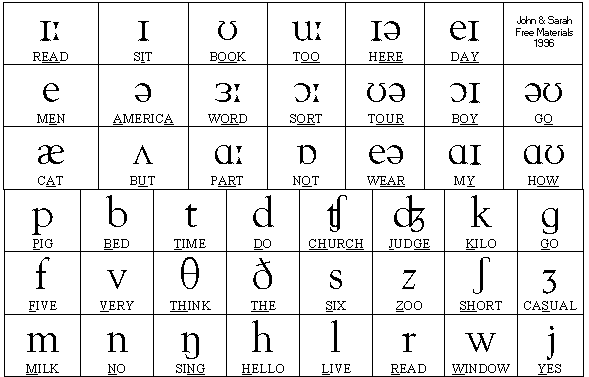 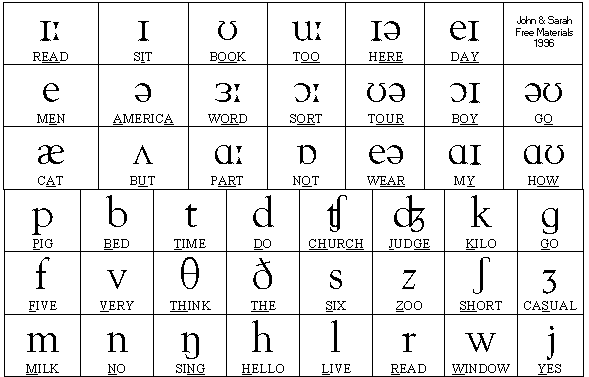 vowels
samohlásky
consonants
souhlásky
diphtongs
dvojhlásky
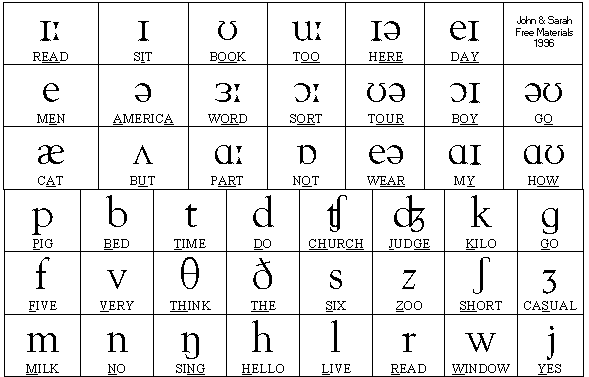 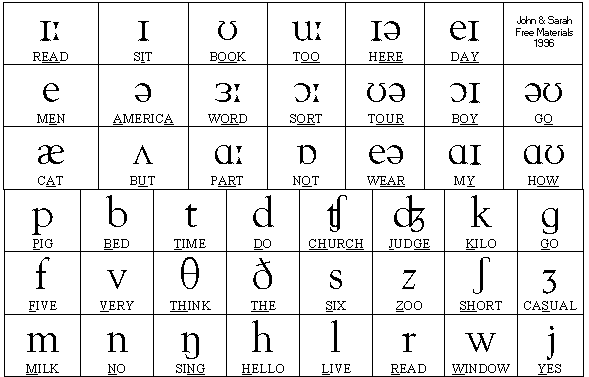 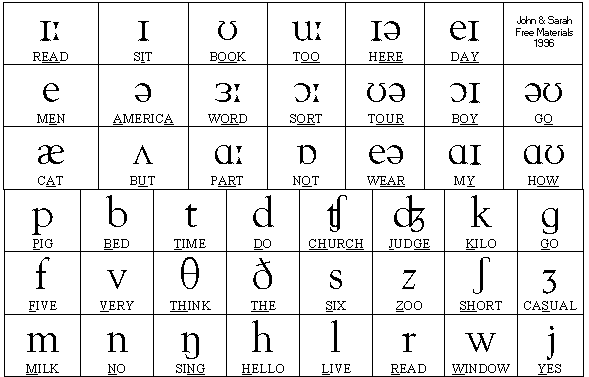 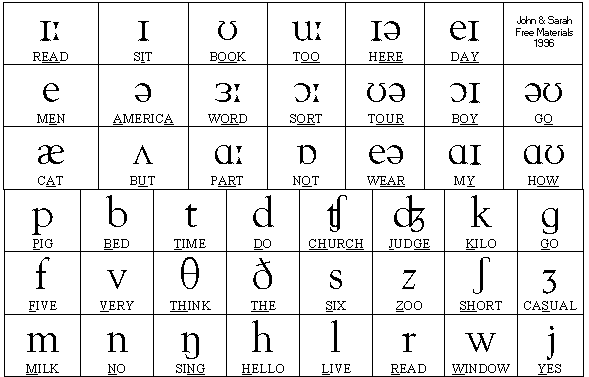 short
long
stress – přízvuk
Stress is very important in English. It´s not always on the first syllable:

again
because
Japan
arrive
begin

The stress sign is ' before the stressed syllable /ə'gen/.
tongue twister – jazykolam
(see slide 7)
To pronounce correctly you need for example:
performance
exciting
religion
important
successful
hotel
opinion
romantic
information
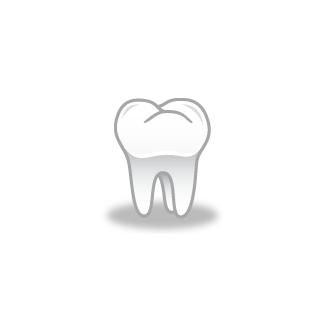 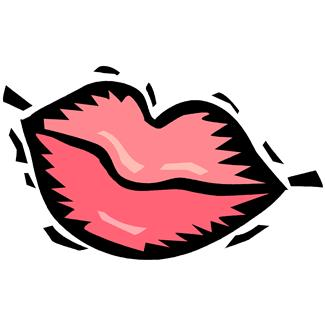 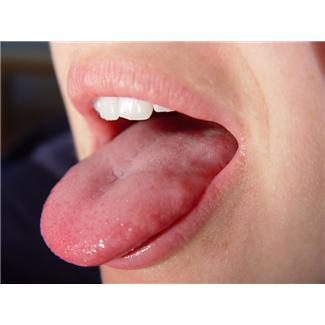 Elektronická  učebnice - II. stupeň              Základní škola Děčín VI, Na Stráni 879/2  – příspěvková organizace                                	        Anglický jazyk
46.3 Consonants
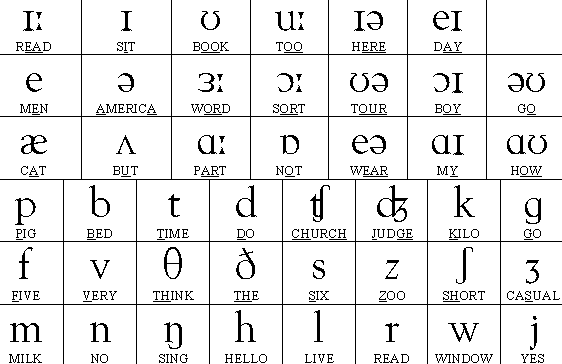 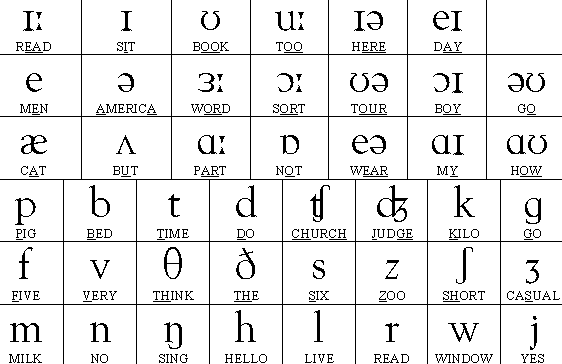 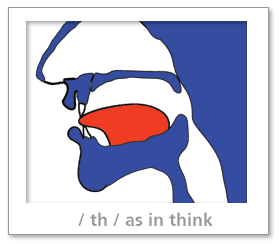 SILENT LETTERS – we don´t read them!!!
silent L

half
calf

silent D
Wednesday
silent B

lamb
thumb
comb
limb
silent T

castle
listen
Christmas
often
silent H

ghost
honest
hour
while
silent K

knife
knee
know
knight
!!!BE CAREFUL!!!
with [wɪθ] - s
witch [wɪtʃ] - čarodějnice
which [wɪtʃ] - který
Elektronická  učebnice - II. stupeň              Základní škola Děčín VI, Na Stráni 879/2  – příspěvková organizace                                	        Anglický jazyk
46.4 Vowels
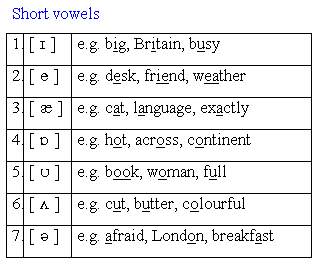 !!!BE CAREFUL!!!

put [pʊt] - dát, položit
wear [weə] – nosit (na sobě)
bear [beə] - medvěd
beer [bɪə] - pivo
eye [aɪ] - oko
ear [ɪə] - ucho
read [riːd] - číst
ride [raɪd] - jezdit (na kole, na koni)
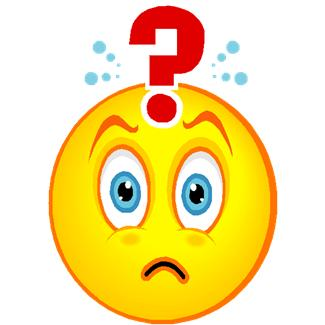 To make the vowel long we add  :
!!!BE EXTRA CAREFUL!!!

live [lɪv] – žít, bydlet (sloveso)
life [laɪf] – život (podst. jm.)
live [laɪv] – naživo, např. vysílání (příd. jm., přísl.)
lives [laɪvz] – životy (mn. č.)
lives [lɪvz] – žije (3.os. jed.č.)
alive [ə'laɪv] – živý, naživu
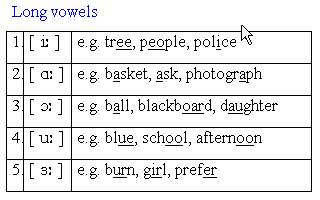 Elektronická  učebnice - II. stupeň              Základní škola Děčín VI, Na Stráni 879/2  – příspěvková organizace                                	        Anglický jazyk
46.5 Diphtongs
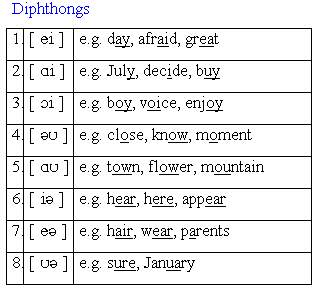 Can you rewrite the phonetic transcription of these words?

mountain [                         ] 
dangerous [                         ]
Europe [                      ]
double [                      ]
young [                      ]
flower [                      ]
What is the correct spelling of these words?

[haɪ] ________________
[kaʊ] ________________
[tɔɪ] ________________
[ɒkˈtəʊbə] ________________
[fəʊn] ________________
[beə] ________________
How do you pronounce these words? Find the diphtongs.
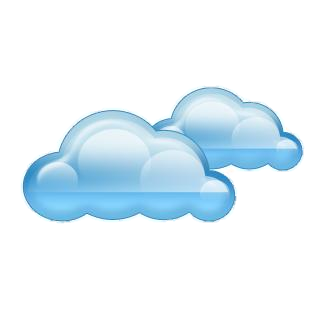 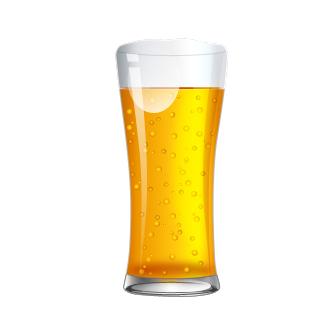 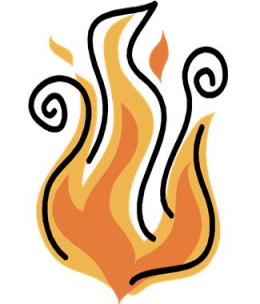 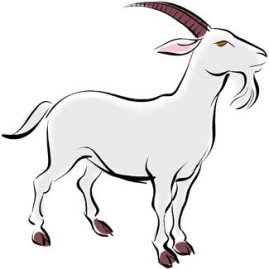 Elektronická  učebnice - II. stupeň              Základní škola Děčín VI, Na Stráni 879/2  – příspěvková organizace                                	        Anglický jazyk
46.6 Rhymes
Find the rhyming words. Which one doesn´t rhyme with any of the others?
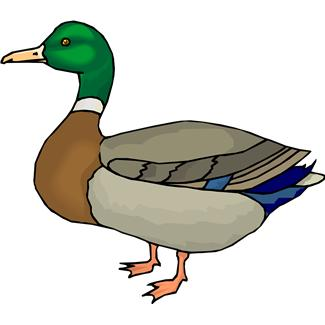 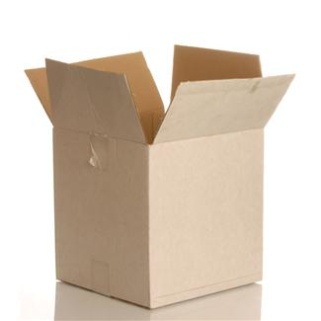 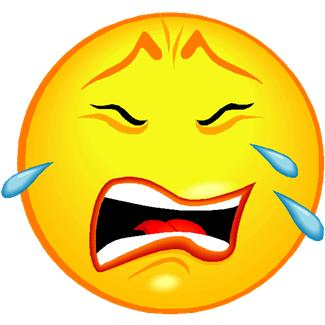 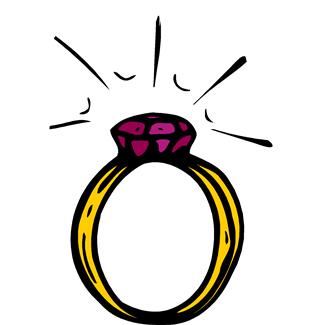 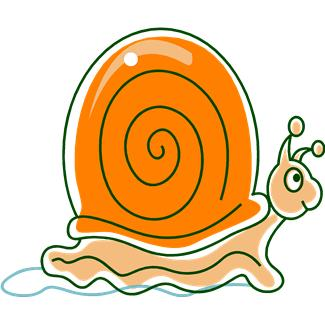 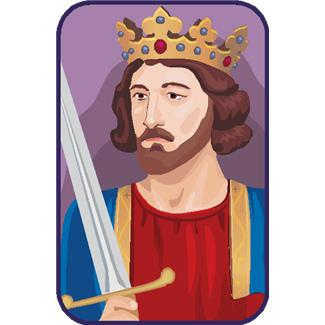 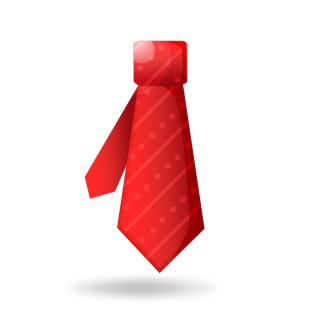 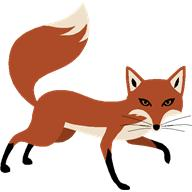 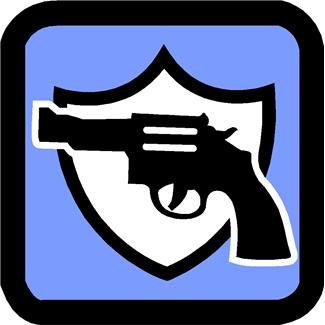 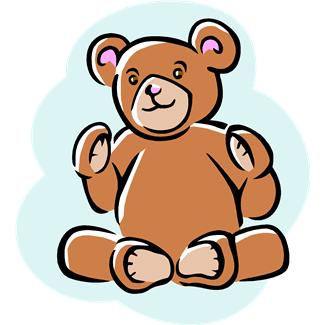 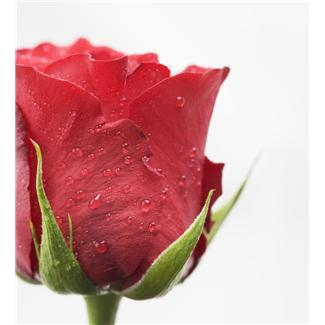 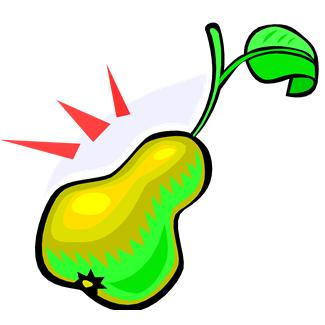 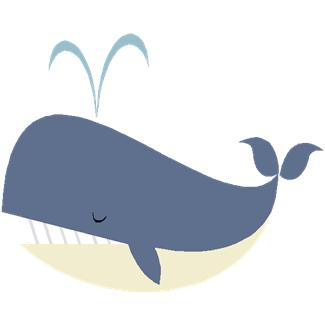 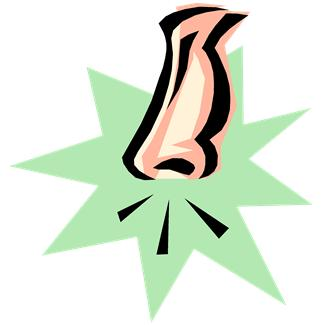 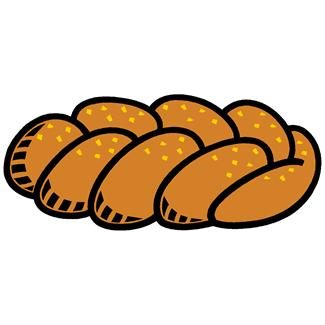 Elektronická  učebnice - II. stupeň              Základní škola Děčín VI, Na Stráni 879/2  – příspěvková organizace                                	        Anglický jazyk
46.7 Tongue twisters
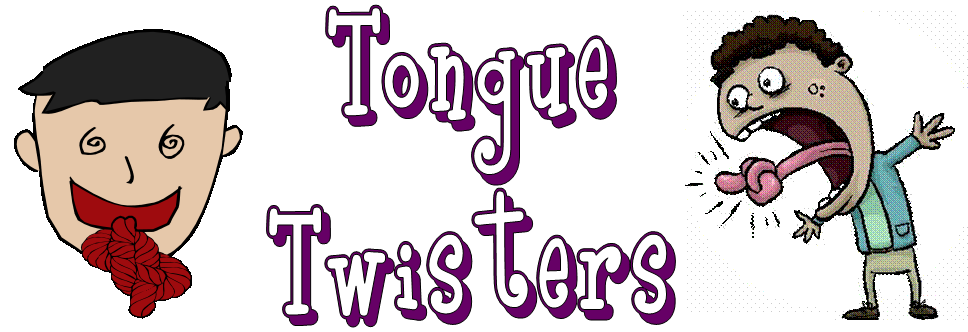 I wish to wish the wish you wish to wish, but if you wish the wish the witch wishes, I won't wish the wish you wish to wish.
Peter Piper picked a peck of pickled peppers.If Peter Piper picked a peck of pickled peppers,where's the peck of pickled peppers Peter Piper picked?
A skunk sat on a stump and thunk the stump stunk,but the stump thunk the skunk stunk.
How much wood would a woodchuck chuckIf a woodchuck could chuck wood?
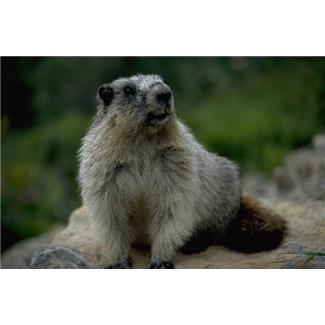 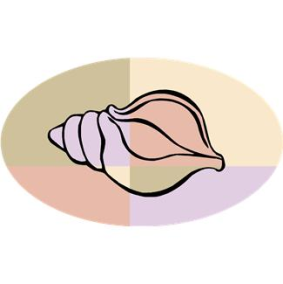 Down the slippery slide they slid
Sitting slightly sideways; 
Slipping swiftly, see them skid
On holidays and Fridays.
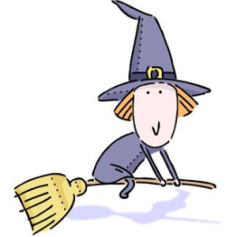 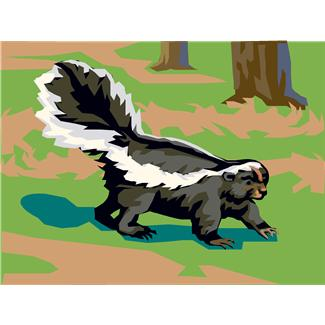 She sells sea shells on the sea shore.
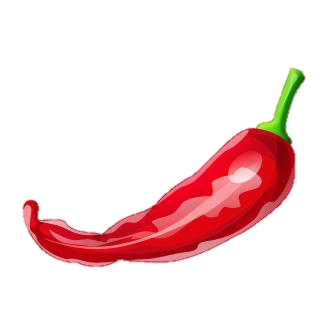 Elektronická  učebnice - II. stupeň              Základní škola Děčín VI, Na Stráni 879/2  – příspěvková organizace                                	        Anglický jazyk
Elektronická  učebnice - II. stupeň              Základní škola Děčín VI, Na Stráni 879/2  – příspěvková organizace                                	        Anglický jazyk
46.8 Pronunciation practice
Write the examples of words with these symbols:
Are you sure how to pronounce these words correctly? Can you write the phonetic transcription and translation? Check it in the dictionary.

aunt [                   ] _____________
fruit [                   ] _____________
beard [                   ] ____________
life [                   ] ______________
live [                   ] ______________
leave [                   ] _____________
flour [                   ] _____________
flower [                   ] ____________
quite [                   ] _____________
quiet [                   ] _____________
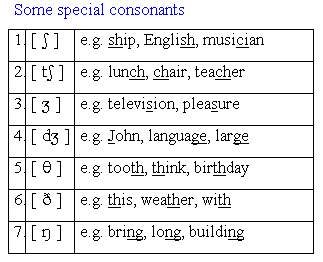 Still not sure about how to pronounce each symbol? Listen to the sounds HERE or HERE.
Talk about other words that cause you problems in your class.
Elektronická  učebnice - II. stupeň              Základní škola Děčín VI, Na Stráni 879/2  – příspěvková organizace                                	        Anglický jazyk
46.9 Použité zdroje, citace
http://e-ducativa.catedu.es/44700165/aula/archivos/repositorio//500/604/html/Unidad_01/pagina_3.html - slide 3,4
http://englishgoes.com/en/2009/08/19/english-pronunciation-lesson-2-th/ - slide 3
http://www.projectx2002.org/english_phonetic_symbols.htm - slide 5, 6
http://kyongilgirlsmiddleschool.wordpress.com/2012/05/08/tongue-twisters/ - slide 7
Obrázky z databáze klipart
Elektronická  učebnice - II. stupeň              Základní škola Děčín VI, Na Stráni 879/2  – příspěvková organizace                                	        Anglický jazyk
46.10 Anotace